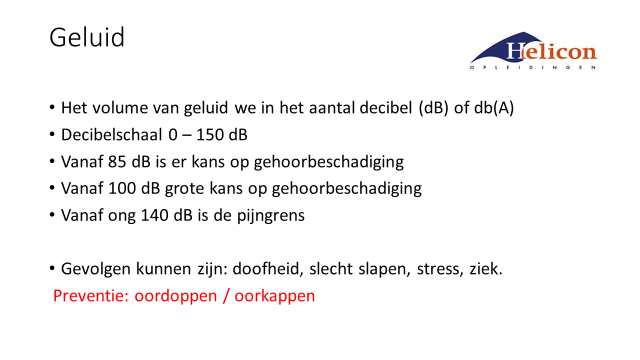 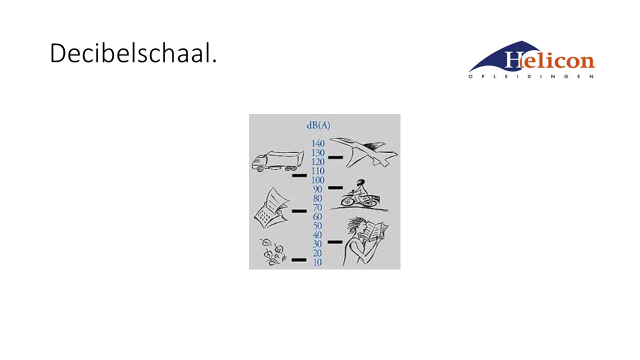 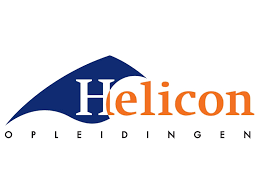 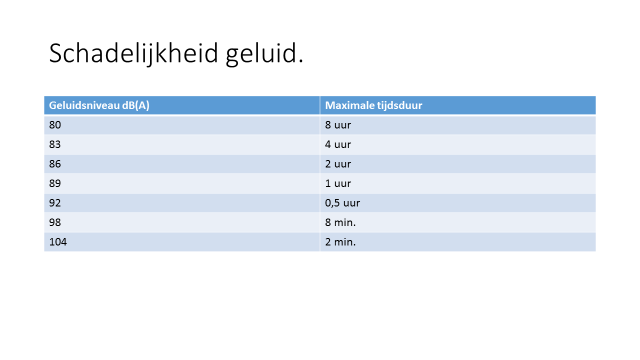 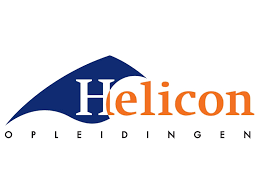 Decibelmeter
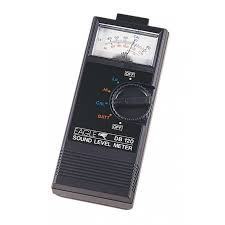 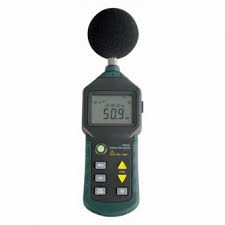 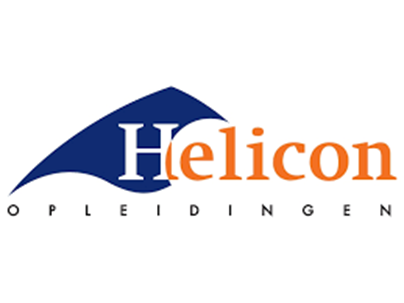 Meten altijd op vaste afstand van geluidsbron, anders geen eerlijke meting.
Dus bijvoorbeeld decibelmeter op 1,5 of 2 meter afstand.
Consequent doen.
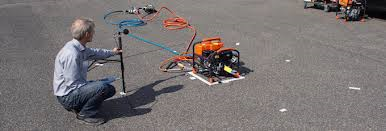 Maak een schatting……
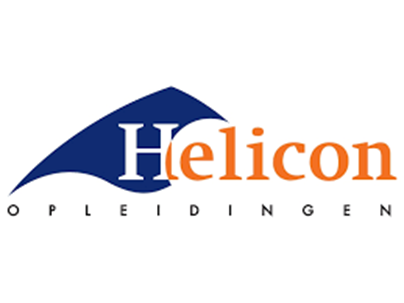 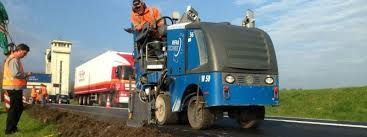 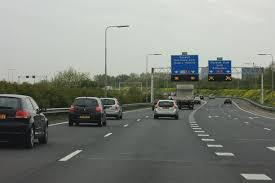 Meet het aantal decibel bij:
Trekker stationair
Trekker vol gas
Lokaal techniek
Laslokaal